Prof. Dr. Hubert Jung
„Steuerliche Wirkungen 
von Solarenergieanlagen privater Haushalte“6. Energietagam 22. September 2018in Hungen
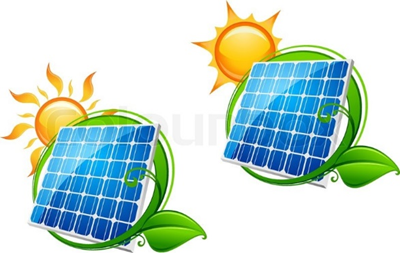 Agenda
Steuerliche Relevanz von Photovoltaikanlagen
Umsatzsteuer
Ertragsteuern
      3.1 Gewerbesteuer
      3.2 Einkommensteuer
Gestaltungsempfehlungen
Zusammenfassung der Ergebnisse
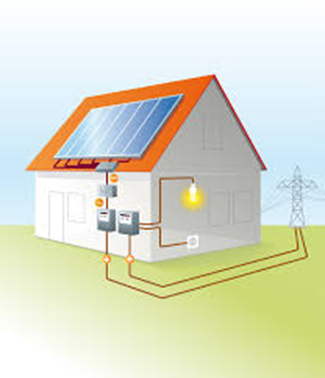 1. Steuerliche Relevanz von Photovoltaikanagen
2. Umsatzsteuer
Kleinunternehmerregelung

Befreiung von dem Ausweis und 
der Abführung der Umsatzsteuerzahlung

Kein Vorsteuerabzug möglich

Geringer Verwaltungsaufwand
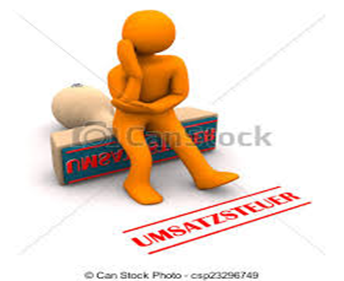 2. Umsatzsteuer
Regelbesteuerung

Möglichkeit zum Vorsteuerabzug 

Umsatzsteuerpflichtiger „Eigenverbrauch“

Umsatzsteuerpflichtige Einspeisevergütung

Höherer Verwaltungsaufwand
Beispiel
Daten: Leistung 7680 kWh, Einspeisevergütung 0,1256 EUR, Nettobezugspreis 0,17 EUR, Vorsteuerabzug aus der Investition der Photovoltaikanlage: 6.840 EUR

eingespeister Strom: 
	4608 kWh*0,1256 EUR = 579 EUR
       	579*0,19 = 110 EUR USt
 
„Eigenverbrauch“: 
	3072 kWh*0,17 EUR = 522 EUR
       	522*0,19 = 99 USt

USt insgesamt: 209 EUR

Regelbesteuerung: 209*5 Jahre = 1.045 EUR 
        Vorsteuerabzug: 6.840 EUR – USt: 1.045 EUR = 5.795 EUR 

 Vorteil gegenüber Kleinunternehmer-Regelung durch Vorsteuerabzug
3. ErtragsteuernWirkungen der umsatzsteuerlichen Besteuerungsformen
Investitionskosten mit Vorsteuerabzug:
     10.000 EUR (netto)
     Lineare Abschreibung über 20 Jahre: 500 EUR 

Investitionskosten ohne Vorsteuerabzug
      Anschaffungskosten: 11.900 EUR (brutto)
       Lineare Abschreibung über 20 Jahre: 595 EUR

Vergleich: 595 - 500= 95 EUR
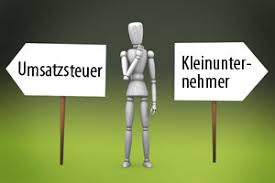 3.1 Gewerbesteuer
Photovoltaikanlagenbetreiber werden zu Gewerbetreibenden

Grundsätzlich Gewerbesteuerpflicht 

Gewerbesteuerzahlungen entfallen regelmäßig aufgrund des Freibetrags für Einzelunternehmer und Personengesellschaften in Höhe von 24.500 EUR
3.2 Einkommensteuer
Verrechnung der negativen Einkünfte aus Gewerbebetrieb mit anderen Einkünften

Möglichkeit zum Verlustvortrag und Verlustverrechnung 

Günstige Steuerwirkungen erhöhen die Rendite der Anlage nach Steuern !
3.2 Liebhaberei bei negativer Gewinnprognose
Im Bemessungszeitraum von 20 Jahren wird kein Überschuss erzielt

Bei „Liebhaberei“ keine ertragsteuerliche Berücksichtigung der Verluste!
3.2 Gestaltungsmöglichkeiten bei Abschreibungen gemäß § 7g EStG
Investitionsabzugsbetrag bis zu 40% der Investitionskosten

Sonderabschreibungen in Höhe von 20% der Anschaffungskosten (nach IAB)
3.2 Investitionsabzugsbetrag und Sonderabschreibungen
Investition: 36.000,- EUR
Investitionsabzugsbetrag: -14.400,- EUR
Ergebnis: 21.600,- EUR
Sonderabschreibungen 20%: - 4.320 EUR
Lineare Abschreibung: 1.080 EUR

Steuerersparnis im Jahr Bildung des IAB 
Steuerersparnis durch die Sonderabschreibung
3.2 Gewinnermittlung nach § 4 III EStG
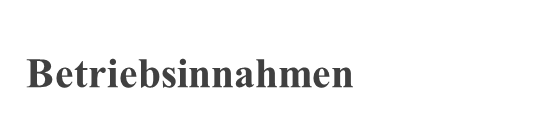 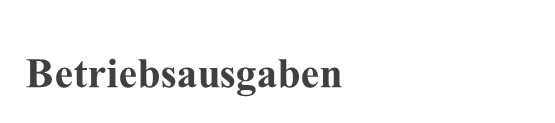 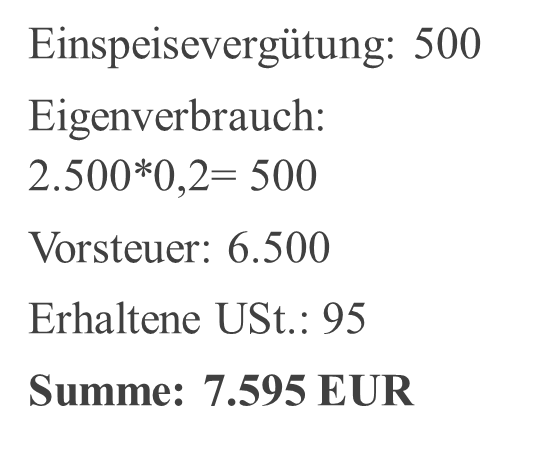 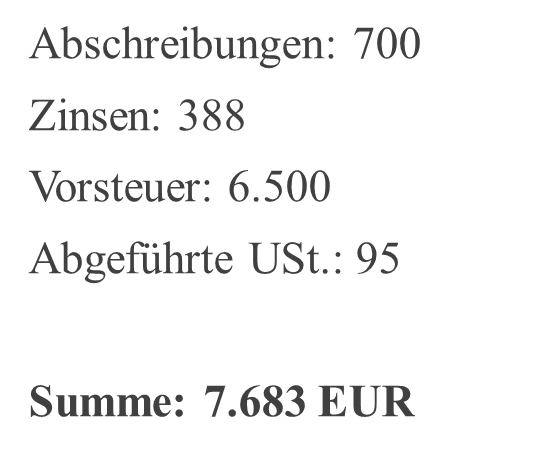 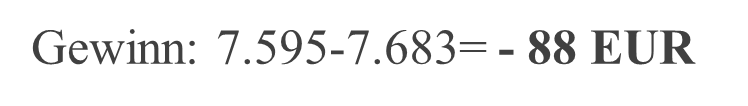 4. Gestaltungsempfehlungen
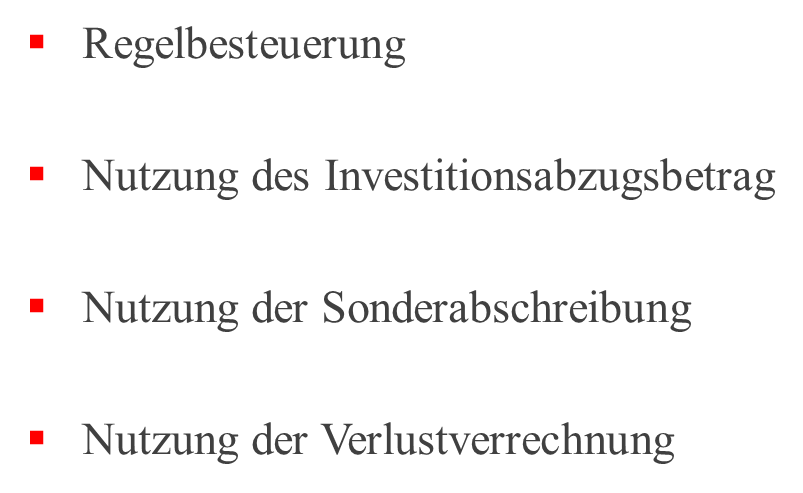 5. Zusammenfassung der Ergebnisse
Individuelle Gestaltungsmöglichkeiten je nach Ziel des Anlagenbetreibers
Steuerliche Vorteile bei Regelbesteuerung
Keine Erhebung der USt bei KU-Regelung
Steuerersparnis durch Verlustvortrag 
Gewinn mindernde Rücklage durch IAB und Sonderabschreibungen
Vielen Dank für Ihre Aufmerksamkeit!
Ihre Ansprechpartner
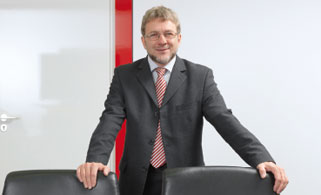 Theobald Jung Scherer AG
Wirtschaftsprüfungsgesellschaft

Lahnstraße 1
35398 Gießen

0641 / 98 29 2 - 65
h.jung@mtjz.de
Prof. Dr. Hubert Jung
Wirtschaftsprüfer 
Steuerberater